An introduction for students and familiesfor the 2016-2017 school year
What is College Credit Plus?
A State Funded Opportunity to Earn College Credit
College-ready students 
Grades 7 – 12
Many college course options
Public colleges are free
Private colleges may include small cost
[Speaker Notes: Ohio’s new College Credit Plus can help students earn college and high school credits at the same time by taking college courses from community colleges or universities. The purpose of this program is to promote rigorous academic pursuits and to provide a wide variety of options to college-ready students. Taking a college course from a public college or university College Credit Plus is free. That means no cost for tuition, books or fees. If you choose to attend a private college or university, you may have limited costs.]
College-readiness determined by college.
Apply and Get Admitted
Participate by getting admitted into a college.  

May have to take a placement test and satisfy other college criteria.
Student Choice
You choose the course(s) that fit your pathway. Each must be secular, apply toward a degree or workforce certification and confer college credit.
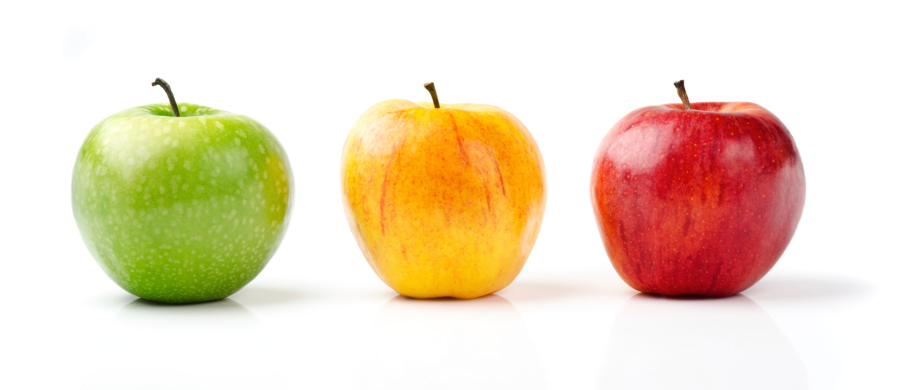 [Speaker Notes: Students can choose any course that applies toward a degree or workforce certification at a public (or participating private) college.

In addition to being non-remedial, College Credit Plus courses may not be religious in nature.]
Graduate with College Credit
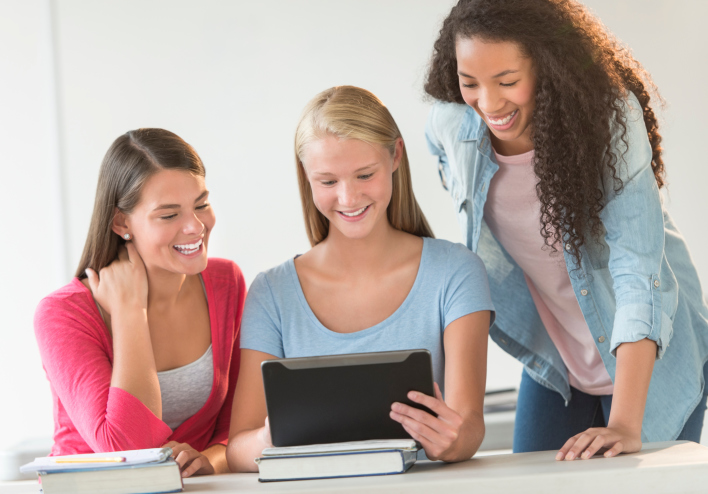 You can earn up to 30 college credit hours per academic year;  includes summer term.

Your counselor will tell you your specific credit eligibility.

No more than 120 college credit hours while in the program.
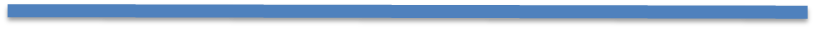 Summer Requirements
CCP will include summer term courses beginning in 2016.  

Rules governing summer enrollment are expected to be in effect mid-February 2016.
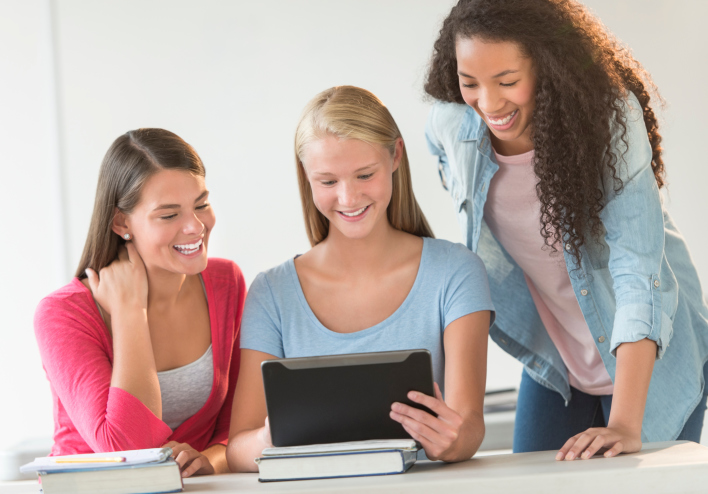 Summer Requirements
Summer term will apply as the 1st term of the next school year.   

A college’s summer term may begin in May. There may be multiple sessions within a summer term.
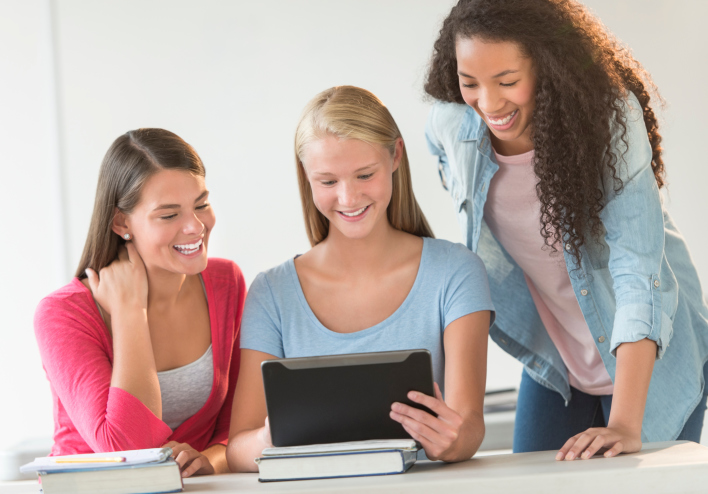 Summer Requirements
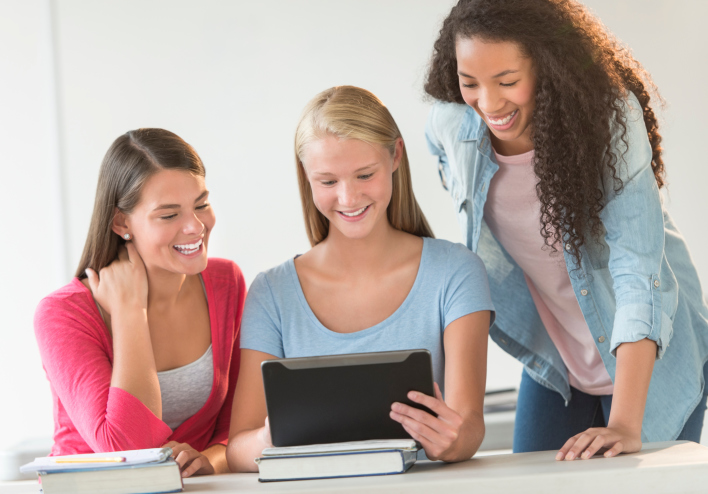 If you want to participate in summer term, you must submit your letter of intent to participate early enough to apply and gain admission to the college and register for course(s) in the spring.
Nonpublic and Home School Students must:
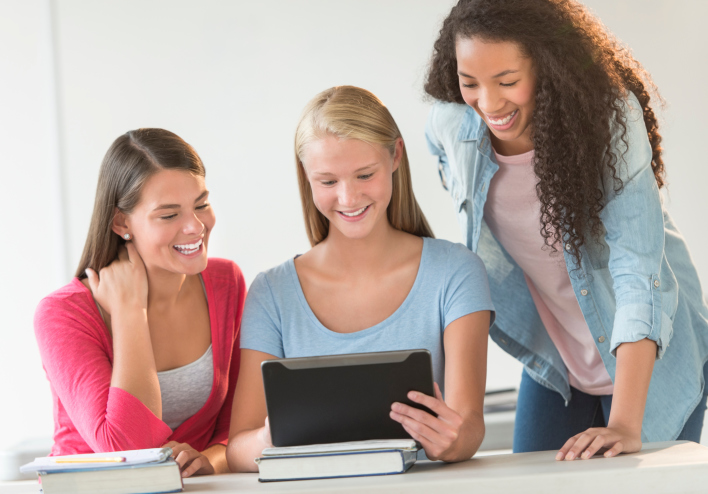 Submit your letter of intent to participate
Gain admission to the college
Apply for and be awarded state funding

State funding will be awarded in May.
If you choose to register for courses before funding awards are made, you will have to self-pay or drop the course(s) if you are not awarded funds.
Consider Your Personal Academic Goals
Find the Colleges and Courses that Fit
Counselors and Advisors can help you select courses for your pathway.
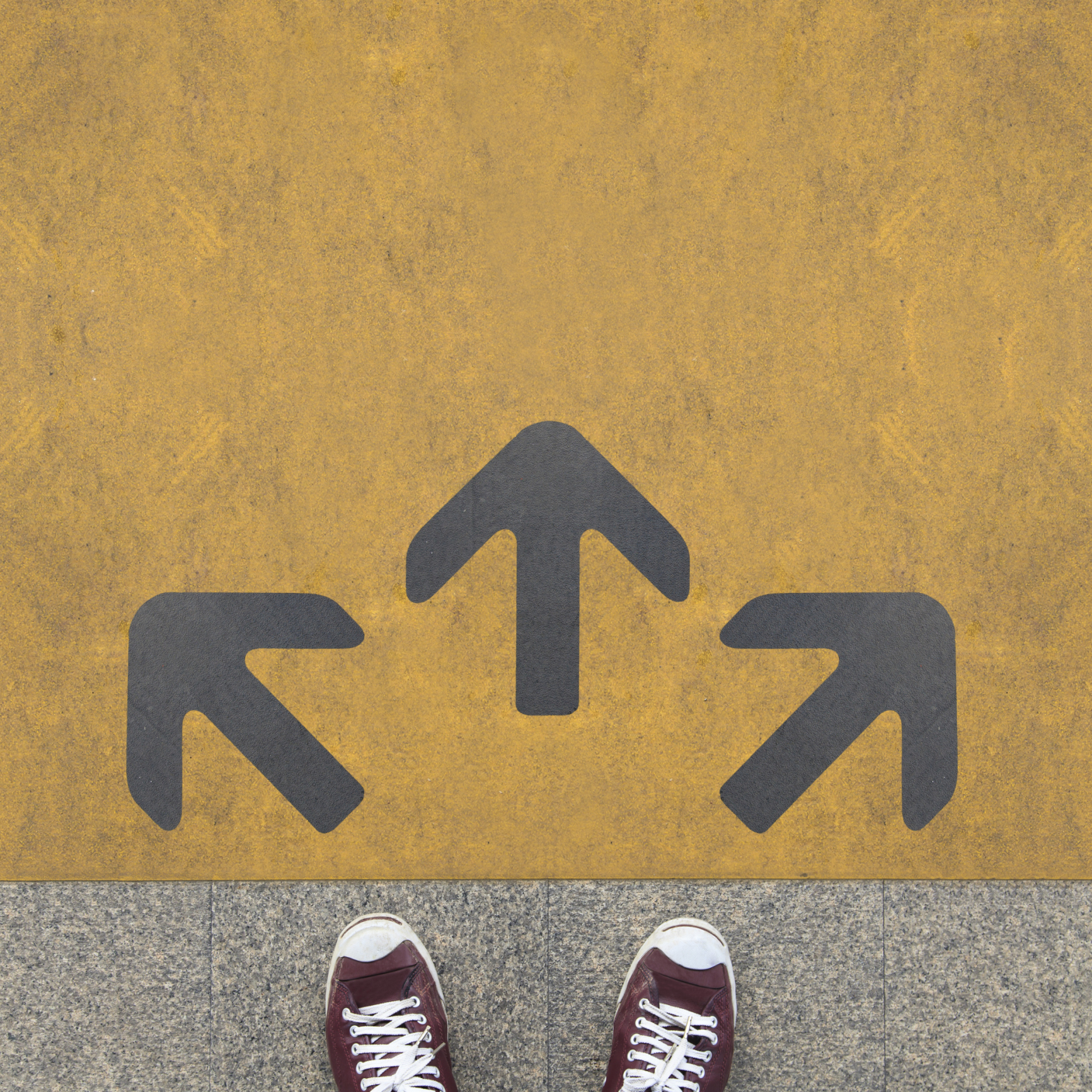 A semester college course of 3 or more credits  counts as a one-year high school class.
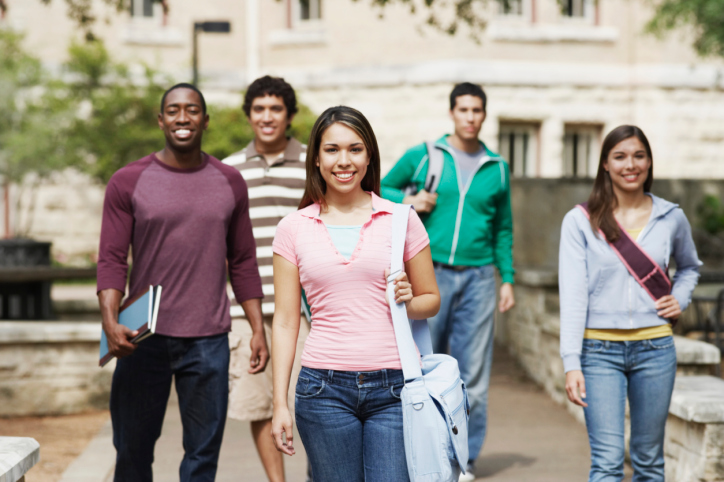 Under what scenarios can a qualified student use College Credit Plus?
You want to take college courses to satisfy your high school graduation requirements.
You completed your high school graduation required classes and you want to begin college work.
You want to explore college and take a course in a subject that interests you.
Books and Fees
Students attending a public college 
do not pay for either books or fees.
Students attending a private college may have a cost that includes books and fees.
Student Covers Parking Expenses
If you fail the course or drop it too late, you may have to pay for it.
[Speaker Notes: Classes failed or withdrawn with an “F” will receive an “F” on the high school and college transcripts and will be computed into the high school and college GPA. If you do not receive a passing grade, the district may, in some instances, seek reimbursement for the amount of state funds paid to the college on your behalf for that college course. The school district may withhold grades and credits received for high school courses taken until reimbursement has been made.]
Weighted Grades
College courses must be weighted equally to the greatest weight of Advanced Placement, International Baccalaureate or honors classes, in the same subject area.
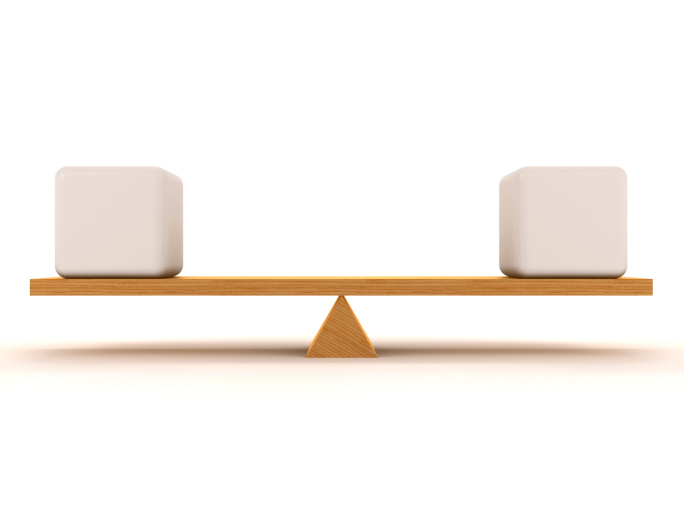 AP, IB, Honors
Class
College
Course
Grades are Applied to Graduation Requirements
The grade you earn in the college course is applied to your high school graduation required class.
Student Deadline!Feb. 15 - April 1Notify your principal if you intend to participate next year.(Nonpublic and home school students notify the state.)You can use the “Intent to Participate” form here: www.OhioHigherEd.org/CCP
Questions?
For More Information
www.ohiohighered.org/ccp
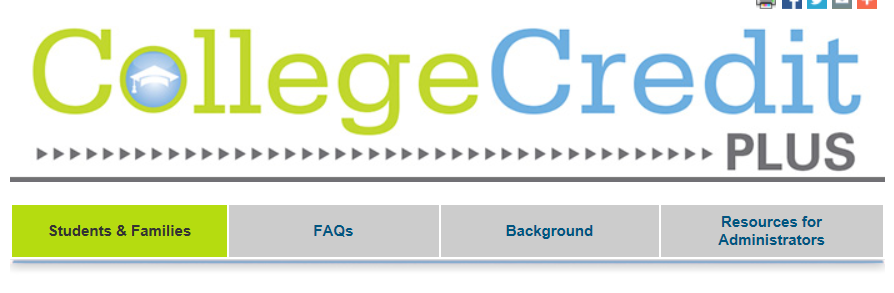